Mastering Motions for Temporary or Emergency Orders in the Probate & Family CourtMCLE, Jan. 25, 2022
Lola Remy, Director of Pro Bono Programs, Women’s Bar Foundation
Katherine Schulte, Managing attorney, Casa Myrna
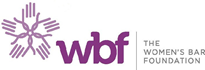 Overview of Today’s Training
•Overview of Motion Practice in the Probate and Family Court 

•Emergency Motions: When, Why and How to File 

•Preparing for and Conducting a Motion Hearing
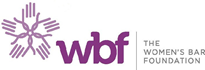 Overview of Motion Practice in PFC
WHAT is a motion for temporary orders?
WHO can file a motion?
WHEN can you file a motion?
WHY would you file a motion for temporary orders? An opposition?
HOW do you file a motion (or opposition to) temporary orders?
Documents required
Scheduling a hearing
Service of pleadings
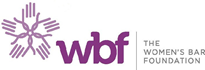 Temporary Orders: Why?
Assess present needs of client:
	What is working?
	What isn’t working?

 Need for orders pending resolution of the case

 In effect until final judgment (or modified by further temp order); not automatically incorporated into final judgment

 “Temporary” can be deceiving; often sets important tone for case
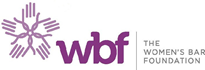 Common Questions
The complaint and motion appear to be asking for the same thing – how are they different? How should I respond?

When do you need an affidavit and proposed order?

What if I want the OP’s motion to be denied but my client also needs temporary orders – what do I file?
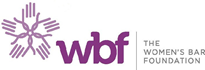 Common Relief for Temporary Orders
Custody (physical and legal)
Parenting time
Child support
Health insurance coverage & medical expenses
Spousal support
Occupancy of marital home
Payment of bills or other expenses
Tax issues
Return of personal items/property
Communication guidelines b/w parties and kids
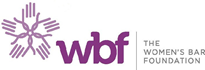 Legal Authority
Custody and Parenting Time
M.G.L. c. 208 sec 31, 31A
M.G.L. c. 209C, sec 10
Child support, health insurance for kids, medical expenses
Mass Child Support Guidelines (updated 2021)
Spousal support and health insurance for spouse
M.G.L. c. 208 sec 34
Vacate marital home
M.G.L. c. 208 sec 34B
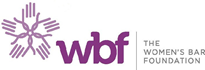 Scheduling Temporary Orders
Differs by county: Be aware of scheduling practices and timing of the county to manage client expectations** 

Reach out to Opposing Counsel (professional courtesy) regarding scheduling

Work out agreement for temporary orders? (Note – a full/partial agreement may obviate the need for a hearing)
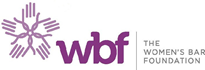 Emergency Orders: When, Why, and How to File
When might you need to file an emergency motion?
Threat to immediate safety/well-being of a party or child
Irreparable harm to a party if relief not granted as soon as possible
Need for ex parte relief (without notice to the other party)
Relief can not wait for a motion hearing in ordinary course
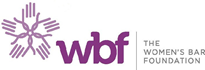 Emergency Orders: When & Why to File
Deciding whether to file an emergency motion:
Know your court and your judge!
What is the basis/triggering event?
What evidence is available to support assertions (especially on short notice)? 
Third party evidence vs. reports of client/child
Is it better to ask permission or ask forgiveness? (If unsuccessful, how much would a “bad” order harm your client?)
Have emergencies been alleged before? Risk of “crying wolf”
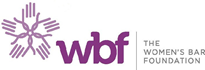 Emergency Orders: How to File
Procedure/types of emergency motions vary greatly from court to court – some aspects handled administratively
Are you asking for ex parte relief vs. a hearing as soon as possible?
You may have to file:
(Emergency) Motion for Temporary Orders
Ex Parte Motion for X (e.g. prevent removal of child from MA)
Mtn for Emergency Hearing & Short Order of Notice
Mtn for Speedy Hearing & Affidavit of Emergency
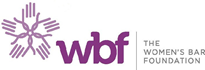 Preparing for a Motion Hearing
Setting expectations
Exhibits
How to ensure the judge gets your documents
Interpreters
Should you attempt to settle some/all issues?
Do your homework (GALs, supervised visitation centers, etc)
Prepare for probation
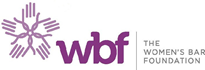 Preparing for the Hearing: Probation
Intake Process
What if there is a 209A?
Role of the PO
Confidentiality
When to agree and when not to
Will you still see the judge?
Different process in different counties, when one/both parties is represented or not
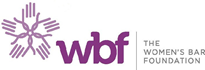 Conducting the Hearing
Who goes first?
What does the judge know and what do I need to tell them?
What if OP doesn’t show up?
Will my client need to testify?
How are the rules of evidence treated?
What if the Temp Order contradicts a 209A?
How do I best utilize an interpreter?
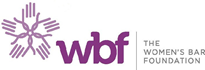 After the Hearing
What happens in the time between the hearing and getting the order?
Who will get the order?
What is your role in implementing and/or enforcing the order?
What if you get a bad order?
How can you request a change to a temporary order in the future?
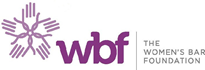 Questions?
Lola Remy: lremy@womensbar.org

Katherine Schulte: kschulte@casamyrna.org


Thank you!
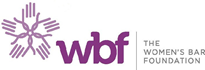